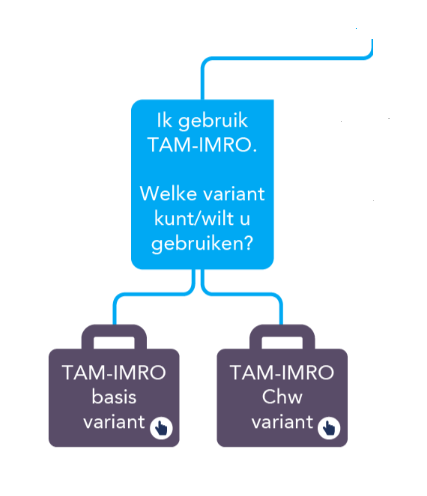 TAM-omgevingsplan
Dènes Jansen
Meryem Tas
6-10-2023
[Speaker Notes: Voor datum, voettekst, etc. gebruik onder het menu ‘Invoegen’ de gewenste optie.
Via Start, Nieuwe dia kun je kiezen uit diverse soorten dia’s om in te voegen.]
Agenda: TAM-omgevingsplan
Waar komt het vandaan?
Wanneer gebruik je het?
Wat is het?
De drie kernvereisten
Hoe maak je het?
Wat kun je er niet mee?
Zijn er al voorbeelden?
Waar komt het vandaan?
Art 11.1 lid 2 Besluit elektronische publicaties (Bep) en 8.2 Regeling elektronische publicaties (Rep)

Vanaf het tijdstip van inwerkingtreding van de Omgevingswet kan een bestuursorgaan in plaats van de krachtens artikel 3.8 aangewezen technische standaarden toepassing geven aan een technische standaard als bedoeld in de Regeling standaarden ruimtelijke ordening 2012, zoals deze gold onmiddellijk voor het tijdstip van intrekking van de Wet ruimtelijke ordening. Artikel 5.1, eerste lid, is dan niet van toepassing. Op de voorziening, bedoeld in artikel 1.2.1 van het Besluit ruimtelijke ordening, blijft het recht van toepassing zoals dat gold onmiddellijk voor het tijdstip van intrekking van de Wet ruimtelijke ordening.

Waar komt het op neer: 
de plicht om (een wijziging van) het omgevingsplan te publiceren met STOP/TP geldt nog even niet (nu wordt termijn van 1 jaar genoemd). Je kunt gebruik maken van IMRO.
Het moet op termijn (na 2031) wel worden omgezet in STOP/TP
Wanneer gebruik je het?
Uit nota van toelichting art 11.2 lid 2 Bep:
Het tweede lid heeft betrekking op de periode na inwerkingtreding van de Omgevingswet. Op dat moment zullen in beginsel de op grond van artikel 3.8 aangewezen standaarden gelden. Naast dat in dit artikellid wederom een uitzondering op de consolidatieverplichting is opgenomen, is daarin tevens bepaald dat in plaats van die standaarden nog gebruik kan worden gemaakt van de IMRO-standaarden; als voorziening wordt ruimtelijkeplannen.nl voor dit doel in stand gehouden. Tot inwerkingtreding van dit lid kan worden besloten, indien gebiedsontwikkeling in de eerste periode na inwerkingtreding van de Omgevingswet zou dreigen te worden belemmerd door de enkele omstandigheid dat bepaalde bestuursorganen nog niet beschikken over bruikbare software voor vormgeving en publicatie van besluiten op grond van de Omgevingswet.
Wanneer gebruik je het (2)?
Als je het omgevingsplan wilt wijzigen voor:

een gebiedsontwikkeling
een initiatief (waarvoor je geen bopa kunt verlenen)
een wijziging van de hemelwaterverordening / geurverordening
de doorwerking van nieuw beleid
Wat is het?
Het is (juridisch) een wijziging van het omgevingsplan (Wopla)!
Het is (technisch) gemaakt met bestemmingsplansoftware (IMRO2012)
Het wordt gepubliceerd via ruimtelijkeplannen.nl op regels op de kaart (DSO)


 Conclusie: 
het is een wijziging van het omgevingsplan die juridisch in het nieuwe deel van het omgevingsplan terecht komt en technisch in het tijdelijke deel
Omgekeerde van de Bruidsschat ;-)
Wat is het (2)?
Een wijziging van het omgevingsplan dus let op:
Evenwichtige toedeling van functies aan locaties
Instructieregels Besluit kwaliteit leefomgeving / provinciale omgevingsverordening
Wijze van regulering (bestemming, afwijking, gebruik, bouwen)

 Hulpmiddel: Kernvereisten bijsluiter VNG
Kernvereiste 1: één omgevingsplan
Het TAM-omgevingsplan is eigenlijk een partiele herziening van uw omgevingsplan van rechtswege (oftewel Bruidsschat in tijdelijk deel)
Omgevingsplan van rechtswege is van toepassing op plangebied TAM-omgevingsplan
U kunt TAM-omgevingsplan niet samenvoegen (consolideren) met omgevingsplan van rechtswege (want andere techniek)

Het idee is (1): voeg TAM-omgevingsplan toe als nieuw hoofdstuk aan initiële omgevingsplan
Het idee is (2): voeg een preambule toe
Preambule (voorbeeld)
Dit TAM-omgevingsplan is gericht op het faciliteren van gebiedsontwikkeling op de locatie [naam van de locatie van het plan] en is als een nieuw hoofdstuk (hoofdstuk [22a]) opgenomen in het omgevingsplan van de gemeente [naam van de gemeente]. Dit hoofdstuk is bekend gemaakt en digitaal beschikbaar gesteld met de landelijke voorziening, bedoeld in artikel 1.2.1, tweede lid, van het Besluit ruimtelijke ordening. Het is met deze landelijke voorziening niet mogelijk dit hoofdstuk conform de juridische vormgeving van het omgevingsplan in STOP-TPOD beschikbaar te stellen.
De in dit op https://www.ruimtelijkeplannen.nl uitgegeven deel van het omgevingsplan (hierna: dit deel) weergegeven hoofdstukken moeten gelezen worden als paragrafen van hoofdstuk [22a] van het omgevingsplan van de gemeente [naam van de gemeente]. In de artikelkop van de in dit deel weergegeven artikelen moet na het woord 'Artikel', na de spatie en direct voor het artikelnummer '[22a.]' gelezen worden. In de kop van de bijlagen bij het in dit deel weergegeven hoofdstuk moet na het woord ‘Bijlage’, na de spatie en direct voor het nummer van de bijlage ‘[22a]’ gelezen worden.
Kernvereiste 2: Toepassingsbereik
In je TAM-omgevingsplan regelen dat:
Onderliggende bestemmingsplannen geheel of gedeeltelijk komen te vervallen 
Verhouding met omgevingsplan van rechtswege (Bruidsschat)
Verwijzing naar plankaart / verbeelding (want dat is voor een omgevingsplan niet evident)

Zie Bijsluiter voor voorbeeldteksten
Verhouding met Bruidsschat in tijdelijk deel omgevingsplan
Begripsbepalingen en aanvraagvereisten in Bruidsschat niet van toepassing op TAM-omgevingsplan (kijk naar toepassingsbereik!)
Vergunningplicht / vergunningvrij bouwen in Bruidsschat zijn van toepassing op TAM-omgevingsplan
Milieuregels in Bruidsschat zijn van toepassing op TAM-omgevingsplan
Kernvereiste 3: bepalingen
Bepalingen Wabo vallen weg
Het is verboden zonder omgevingsvergunning
Een bouwwerk te bouwen
Deze staat in Bruidsschat
Bouwregels in je TAM-omgevingsplan zijn dus beoordelingsregels t.b.v. vergunningplicht in Bruidsschat
Gronden te gebruiken in strijd met de bestemming
Deze moet je opnemen in TAM-omgevingsplan
Neem je dit op als vergunningplicht? of
Neem je dit op als verbod?

Het is verboden om [zonder omgevingsvergunning] gronden of bouwwerken te gebruiken anders dan overeenkomstig de aan de locatie toegedeelde functies.
Hoe maak je het?
Werkafspraak: https://docs.geostandaarden.nl/ro/waTAMomplan/
Technische handreiking: https://docs.geostandaarden.nl/ro/HRTAMomplan/
plantype=bestemmingsplan
Plannaam=TAM-omgevingsplan [xxxx]  zodat ruimtelijkeplannen.nlna 1-1-2024 herkent dat het een TAM-omgevingsplan is en geen bestemmingsplan
SVBP niet van toepassing 
Wel zit je vast aan gebruik bestemmingsplanobjecten (enkelbestemming, gebiedsaanduiding, dubbelbestemming, maatvoering, etc.)
In TAM-omgevingsplan kun je enkelbestemmingen stapelen
Hoe maak je het (2)?
https://vng.nl/sites/default/files/2022-11/Transponeertabel_regels_voor_het_TAM-IMRO_omgevingsplan.pdf
Wat kun je er niet mee?
Annoteren 
 Je kunt geen nieuwe haakjes voor toepasbare regels maken
Dus geen vergunningencheck (als je opa opneemt), of
Aanvraagformulier als je indieningsvereisten opneemt


Wat kun je wel doen?
Gebruik maken van aanvraagformulieren die met Bruidsschat zijn aangemaakt (in motivering TAM-omgevingsplan naar verwijzen)
Voorbeelden
Eindhoven
Regels op de kaart - Zoeken op onderwerp - Omgevingsloket (overheid.nl)
Leiden
TAM-omgevingsplan TEST LEAD v2 - Regels op de kaart - Omgevingswet (kadaster.nl)